SUMMER FUN!
LUKE GALVIN
Play baseball
Play basketball
Go to Ocean City
Sleep
Camp
Eat
Play Baseball
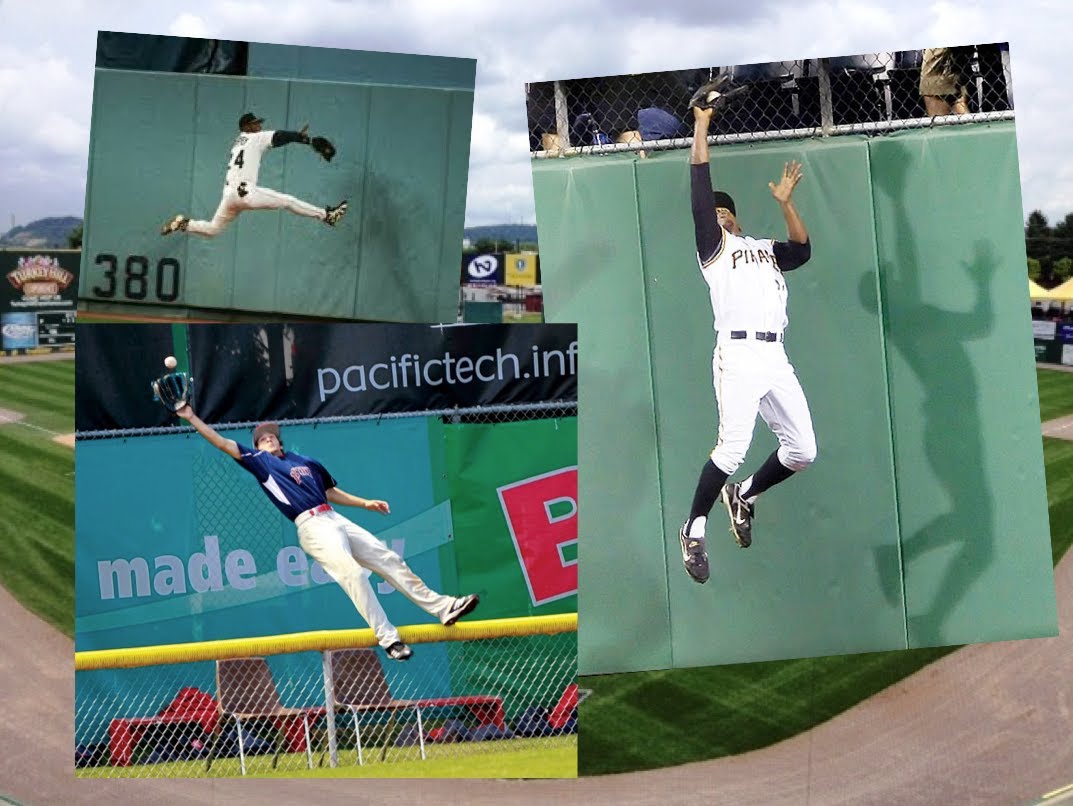